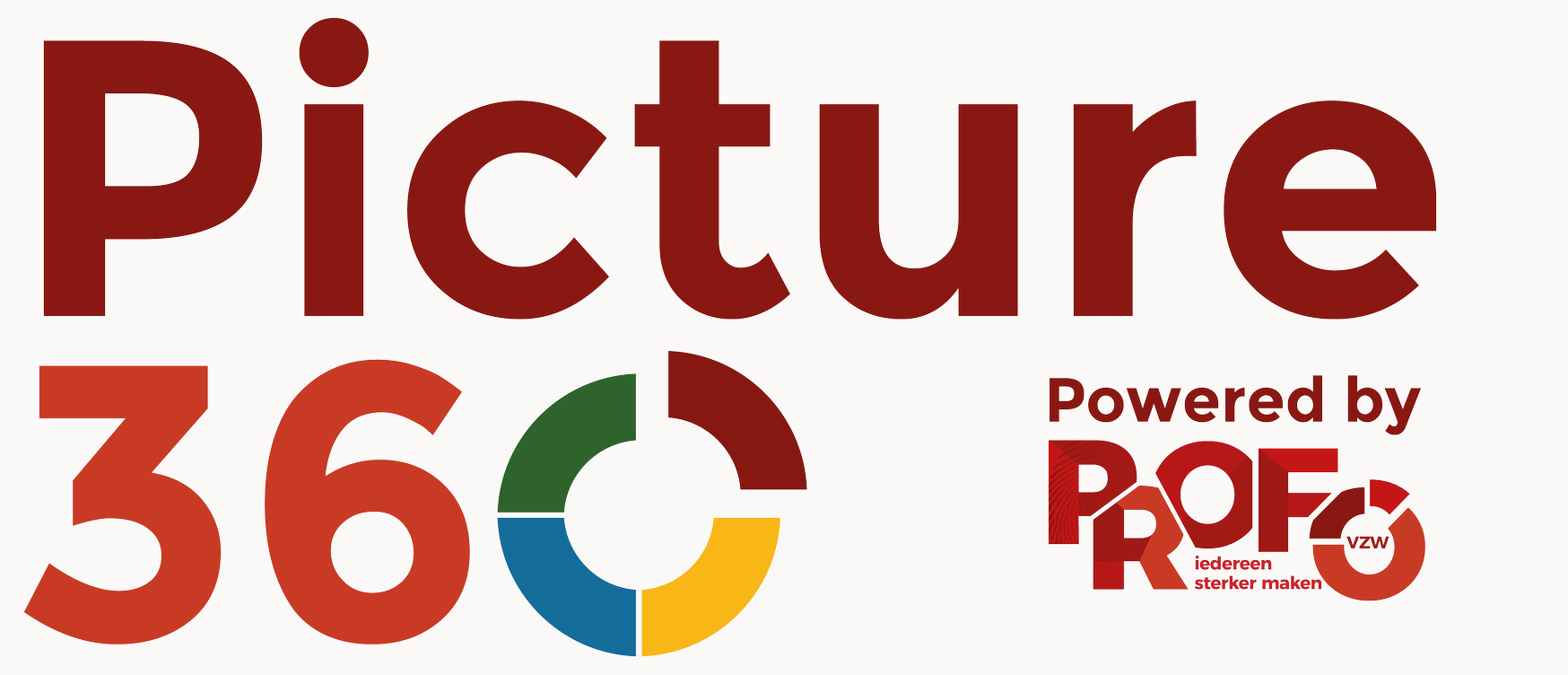 PICTURE 360
Welkom
Voorbeeld Good Practice  
Waarom PICTURE360?
Website
Waaier 
Vragen?
Programma
Good practice 


https://youtu.be/rDtuVhd7wgg
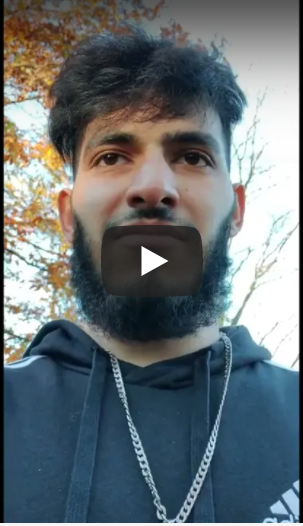 PICTURE360 – The Movie
Activering van OKAN-jongeren naar onderwijs en arbeidsmarkt
Activering tijdens OKAN-traject en niet erna
Kennismaking met opleidingsmogelijkheden NBMV
Kennismaking met tewerkstellingsmogelijkheden NBMV
Ondersteuning in taalgebruik vrije tijd, onderwijs en maatschappij zowel gesproken als geschreven
Ondersteuning in het administratief kluwen voor het doelpubliek NBMV (huisvesting, asielprocedure,…)
Waarom PICTURE360?
[Speaker Notes: Activering van OKAN-jongeren naar onderwijs en arbeidsmarkt: 
Tijdens de OKAN-jaren hier al bewust mee aan de slag gaan: welke doelen heeft de jongere? Welke richting wil hij/zij uitgaan? 

Activering tijdens OKAN-traject en niet erna: 
Wacht niet tot na de OKAN-jaren om aan de slag te gaan met toekomstperspectief. Nadien moet het snel gaan en kan er gekozen worden voor een bepaalde richting/onderwijsvorm waar de jongere zijn/haar motivatie snel kwijt is. 

Kennismaking met opleidingsmogelijkheden NBMV: 
Dit is afhankelijk van de doelstellingen van de jongeren. Vb. snuffeldagen organiseren op scholen in verschillende onderwijsvormen vb. duaal/leren en werken

Kennismaking met tewerkstellingsmogelijkheden NBMV: 
Jongere voorbereiden voor de arbeidsmarkt. Sollicitatietraining, stages, OAO… Maar ook eventuele vakantiejob. 
Goed in kaart brengen welke ondersteuning de jongere nodig heeft: NAAR het werk en OP de werkvloer. 

Ondersteuning in taalgebruik vrije tijd, onderwijs en maatschappij zowel gesproken als geschreven
Niet enkel de school/werk is van belang, maar ook vrije tijd. 
Zoveel mogelijk de Nederlandse taal gebruiken, pictogrammen, en als laatste ’vertaaltools’. Fouten maken kan en mag. Creer een veilige omgeving. 
Woordenschat uitbreiden. 
Vb. inschrijvingstool voor een kamp samen overlopen en uitleggen… en effectief, bij interesse de jongere inschrijven/zichzelf laten inschrijven
Vb. Leerkracht: Mevrouw/Meneer

Ondersteuning in het administratief kluwen voor het doelpubliek NBMV (huisvesting, asielprocedure,…)
Vb. Brieven OCMW: wat staat in die brief? Waar of wat dient de jongere te doen/heen gaan? 
Vb. bij vragen bij onduidelijkheid: welke vragen, hoe kan je ze stellen? Hoe kan je er voor zorgen dat de info niet vervliegt? 
Vb. Proberen instanties in kaart brengen, zodat er een vlotte doorverwijzing kan gebeuren, indien nodig.]
Authentieke houding 
Oprechte interesse tonen 
Focus op kleine successen 
Waarderend benaderen 
Geduld
Bereikbaarheid
Basishouding coach
[Speaker Notes: Wat ik erg belangrijk vind is een heel open en authentieke houding. Ik vertel veel over mezelf om zo een openheid te creëren bij de jongere. Veel van de jongeren binnen Picture360 vinden het moeilijk om mensen te vertrouwen door wat ze hebben meegemaakt. Daarom dat ik in mijn eerste contacten heel laagdrempelig probeer te werken en simpele activiteiten met hen doe (een gezelschapsspel, pingpong, fietstocht,…) Ondertussen probeer ik het gesprek gaande te houden en vertel ik vaak veel over mezelf (ik ben heel open, maar dat moet elke begeleider natuurlijk voor zichzelf uitmaken). 

Een tweede belangrijke pijler is oprechte interesse tonen in de jongeren. Durf te bevragen hoe ze naar België zijn gekomen, of ze hier veel vrienden hebben, wat ze in hun vrije tijd doen,…
Focus op de kleine successen. Iets dat misschien wel voor heel het sociaal werk geldt, maar hier nog meer van toepassing is. 

Waarderend benaderen. Ik ben altijd heel dankbaar als een jongere toch komt, ook al is hij een half uur te laat. De band die je met de jongere opbouwt is heel fragiel, als je dan focust op wat slecht gaat ben je hem zo kwijt. Benoem je het laatkomen echter vanuit een positieve hoek stimuleer je hem om hier in de toekomst nog meer zijn best voor te doen.

GEDULD: Eigen aan de trajecten binnen Picture360 is dat ze veel trager verlopen dan andere NAFT-trajecten. Je hebt enerzijds de factor taal en anderzijds het feit dat het langer duurt vooraleer je een vertrouwensband hebt om vanuit te werken. Je moet niet te snel willen schakelen want dan riskeer je jouw jongere op de tweede plek te zetten, na het behalen van doelstellingen. Daardoor behaal je deze vaak niet/raak je je jongere ‘kwijt’.

Bereikbaarheid: je jongeren moeten weten dat ze op je kunnen rekenen en je kunnen bereiken als ze je nodig hebben.]
www.picture360.eu 

Website ontdekken: 
E-learning 
Waaier – modules 
Kleur modules
Arbeidsmartkcompetenties = rood
Communicatie = groen 
Duurzaam samenleven = geel
Filosoferen = blauw
Vormingen
Website PICTURE360
Inspiratietool

Iedere kaart heeft dezelfde opbouw
Hoe stel ik me op als coach?
Vormingstips
Taaltips 

Ieder onderwerp verbonden aan een kleur (=module) en een coachingshouding (= logo onderaan elke kaart)

Fysieke waaierpocket  Indien iemand deze wil ontvangen: mailen naar karima.lakdim@profo.be
DE website
[Speaker Notes: Fysieke waaierpocket tonen. 
 Indien iemand deze wil ontvangen: mailen naar karima.lakdim@profo.be]
Casus: 
OKAN - jongere: Na lang zoeken komt Muhamed bij jou aankloppen, omdat hij een studentenjob heeft gevonden. Hij zou een dag later op gesprek kunnen en vraagt je om hulp om deze voor te bereiden. Daarnaast heeft hij ook nog geen CV. 
Begeleider: Vertrouwenspersoon van de jongere. Geen ervaring met het coachen naar de werkvloer. Je grijpt naar de website. 
Welke acties ga je ondernemen? 
Met welke module(s) ga je aan de slag? 
‘5 voorbereiding
DE waaier oefenen
[Speaker Notes: Welke acties ga je ondernemen? 
Sollicitatiegesprek voorbereiden 
CV opmaken

Met welke modules ga je aan de slag? 
rood: arbeidsmarktcompetenties
Solliciteren 
CV]
Vragen?
Einde